SUSTANTIVOS ABSTRACTOS
¿Qué significan?
Haz una frase con ellos
¿En qué circunstancia o situación puedes encontrarlos?
¿Cuál es el adjetivo calificativo para una persona que tiene esa cualidad?
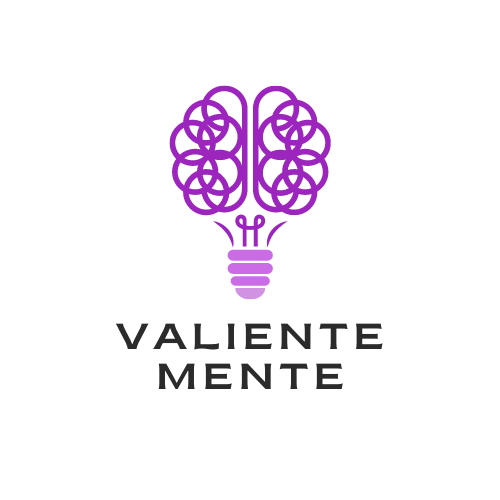 Belleza
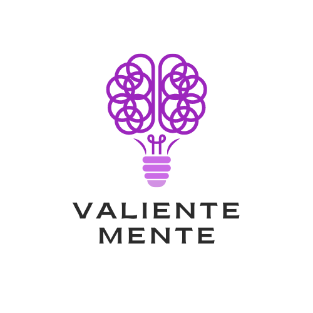 Justicia
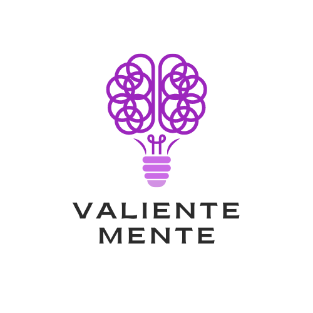 Pobreza
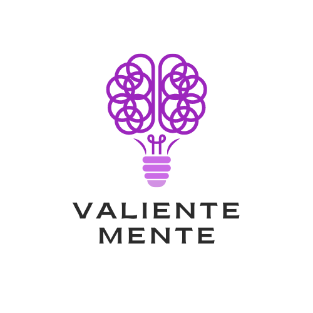 Gula
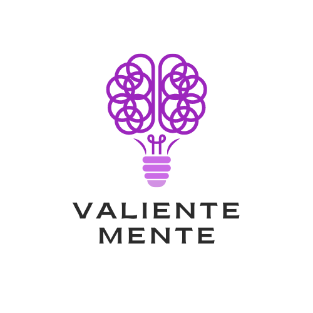 Rencor
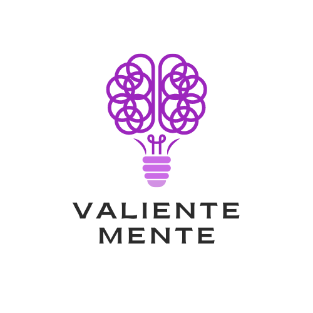 Cariño
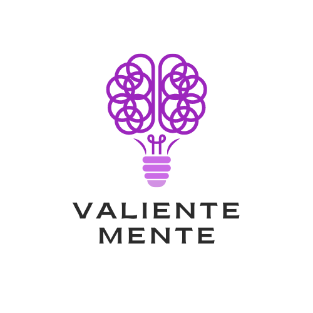 Escepticismo
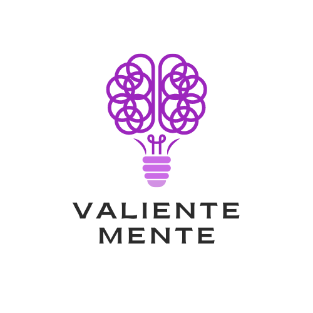 Obsesión
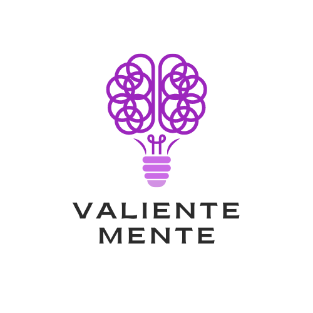 Pasión
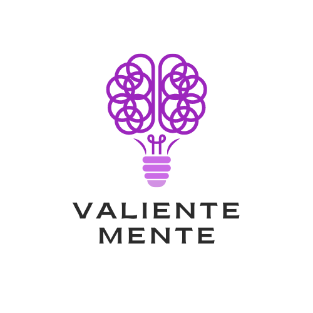 Pereza
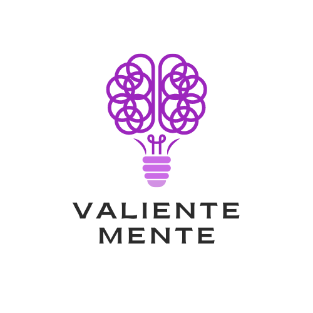 Nostalgia
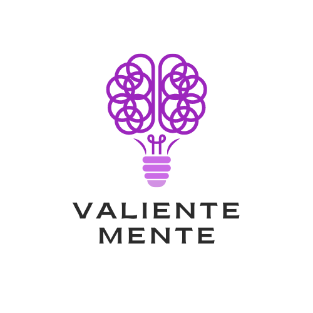 Tentación
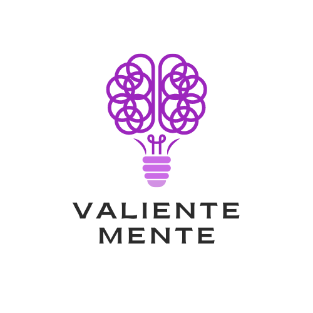 Infinito
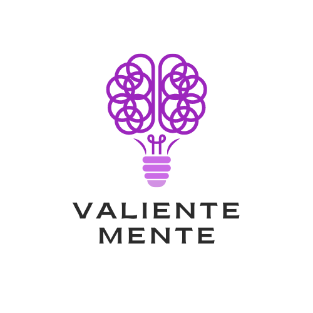 Arrogancia
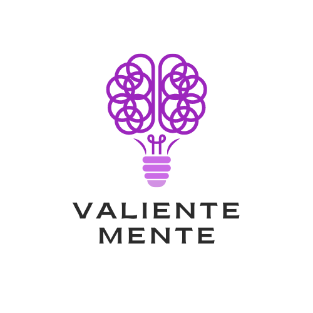 Compañerismo
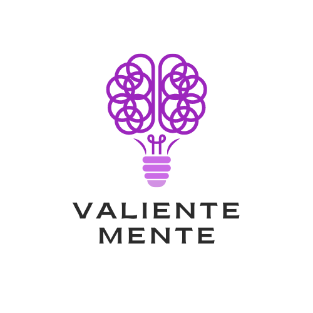 Ansiedad
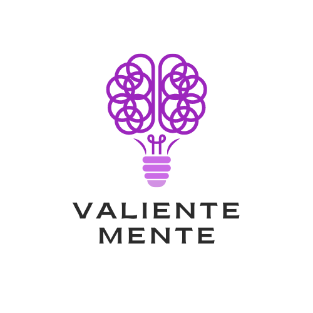 Pereza
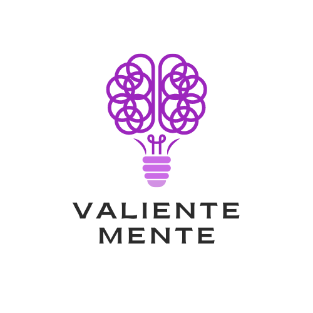 Rabia
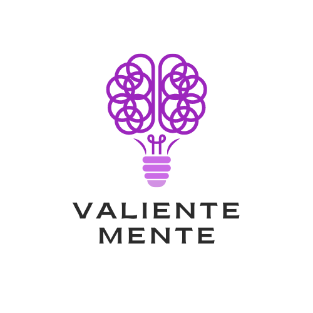 Pureza
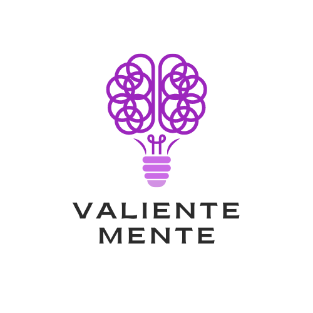 Vitalidad
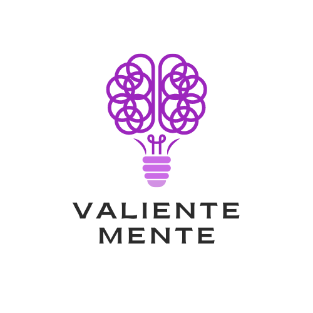 Astucia
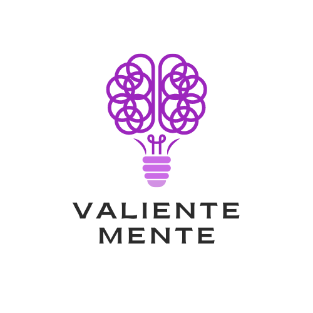 Dicha
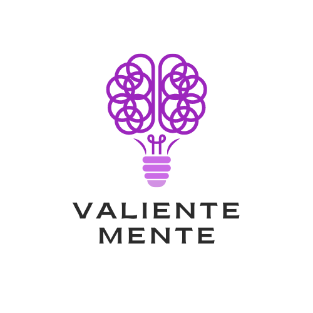 Virtud
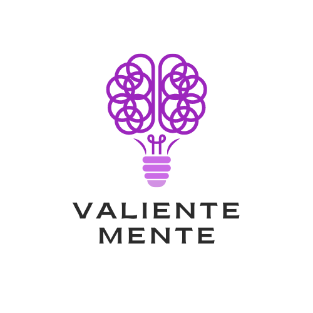 Razonamiento
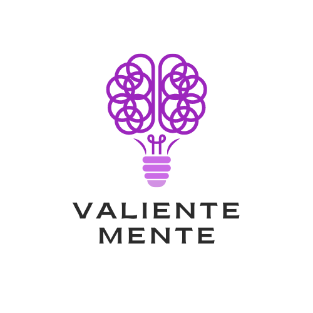 Respeto
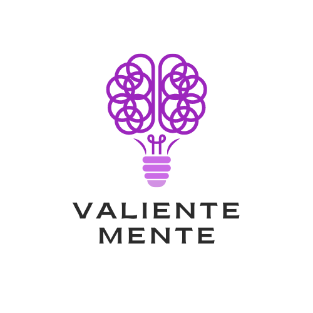 Piedad
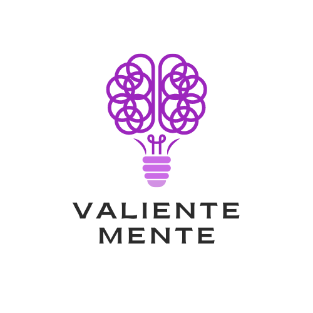 Justicia
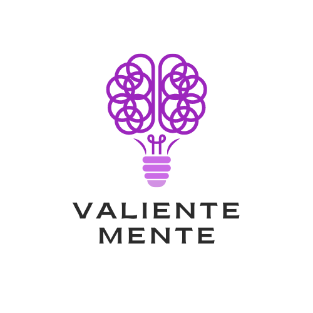 Ingenio
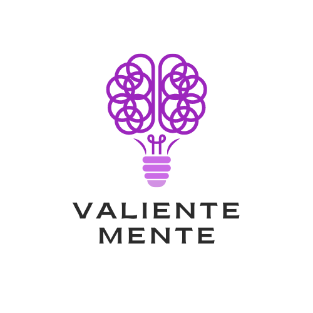 Poder
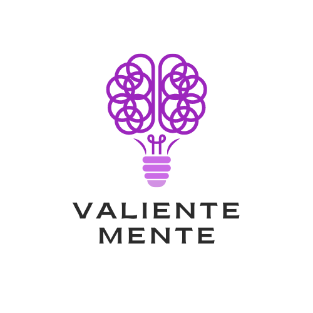 Rudeza
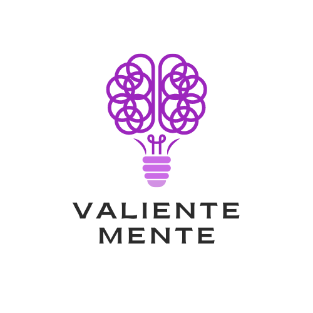 Diversidad
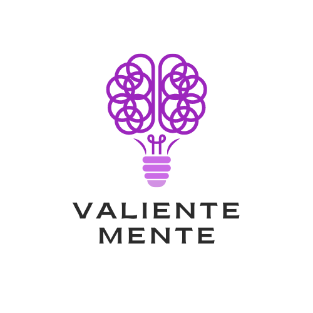 Solidaridad
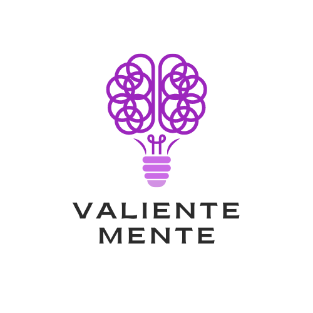 Alegría
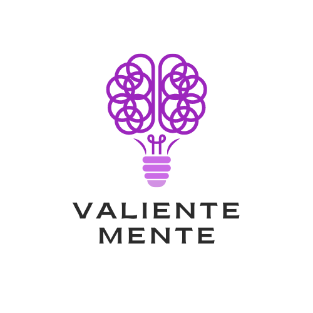 Ambición
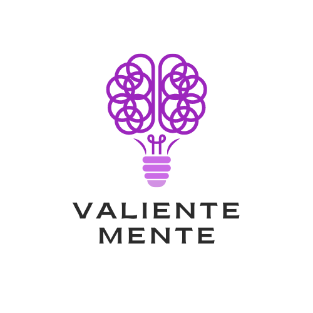 Certeza
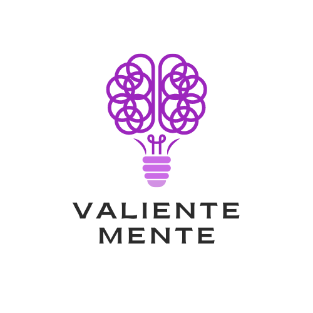 Carisma
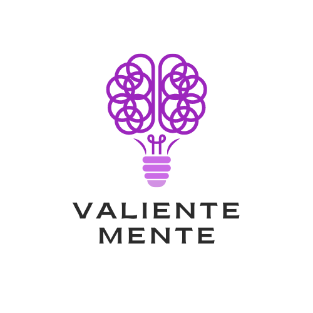 Templanza
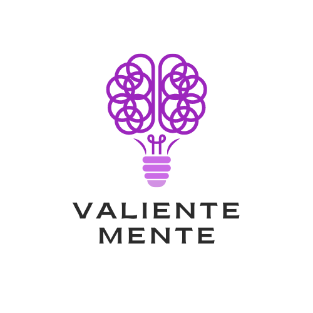 Aceptación
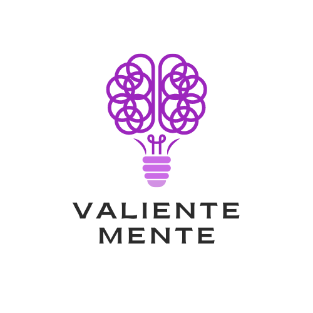 Sabiduría
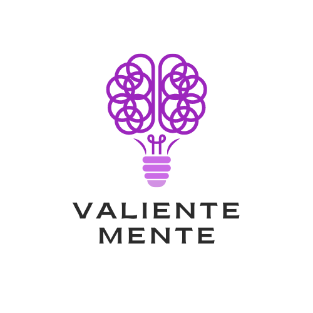 Serenidad
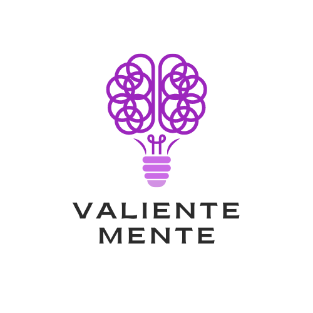 Venganza
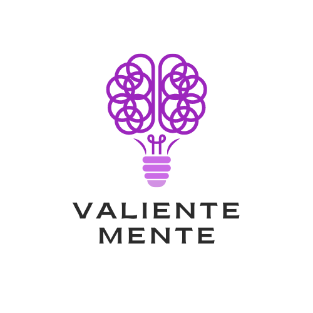 Ternura
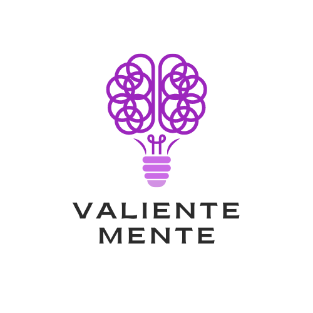 Empatía
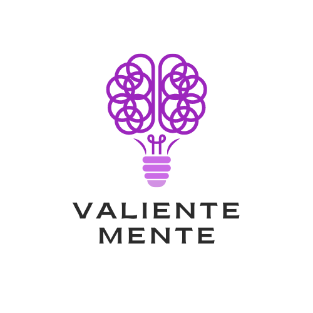 Añoranza
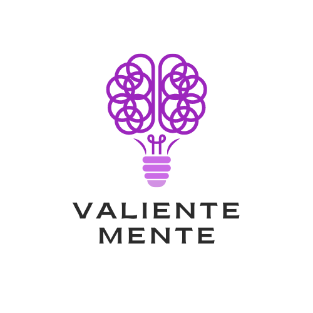 Admiración
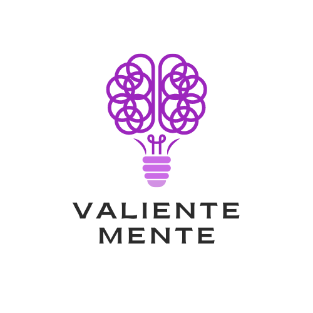 Codicia
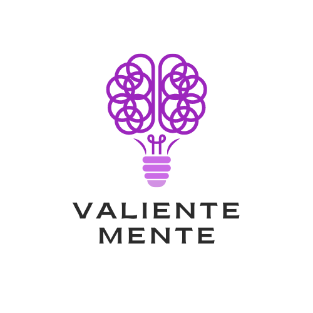 Soledad
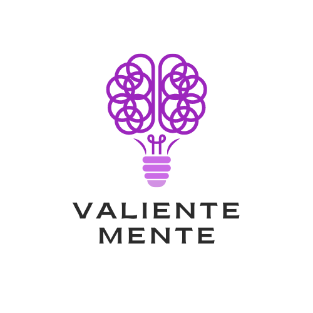 Ingenio
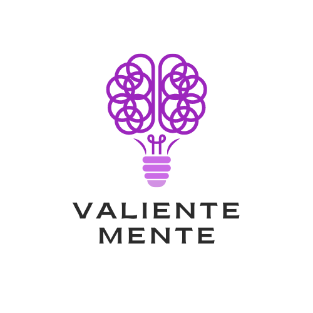 Derrota
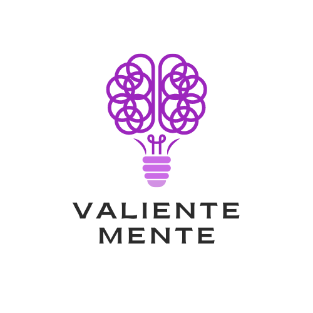 Idea
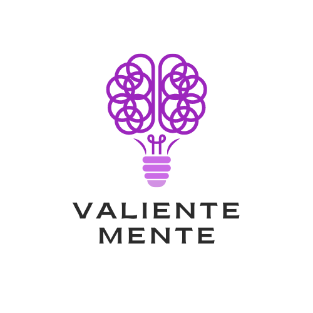 Suerte
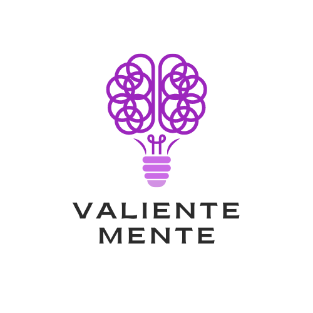 Patria
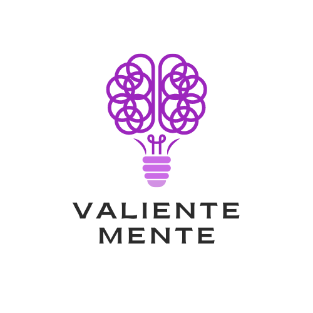 Éxito
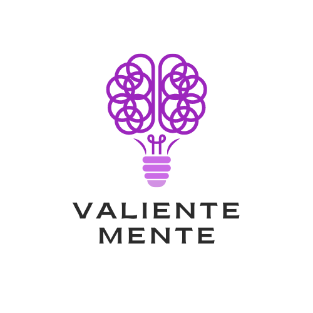 Cordura
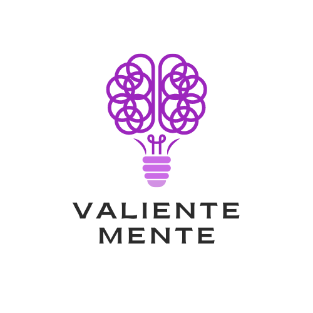 Caos
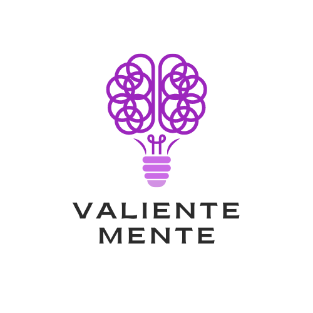 Bondad
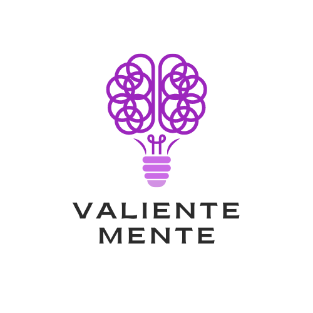 Nación
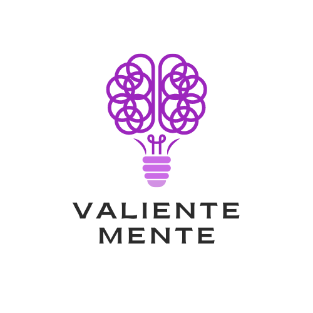 Terror
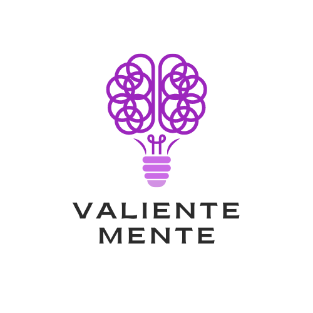 Amargura
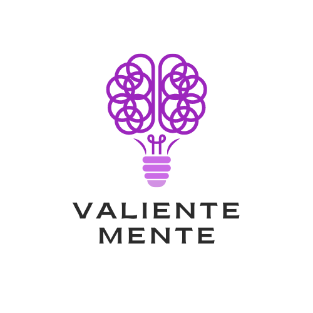